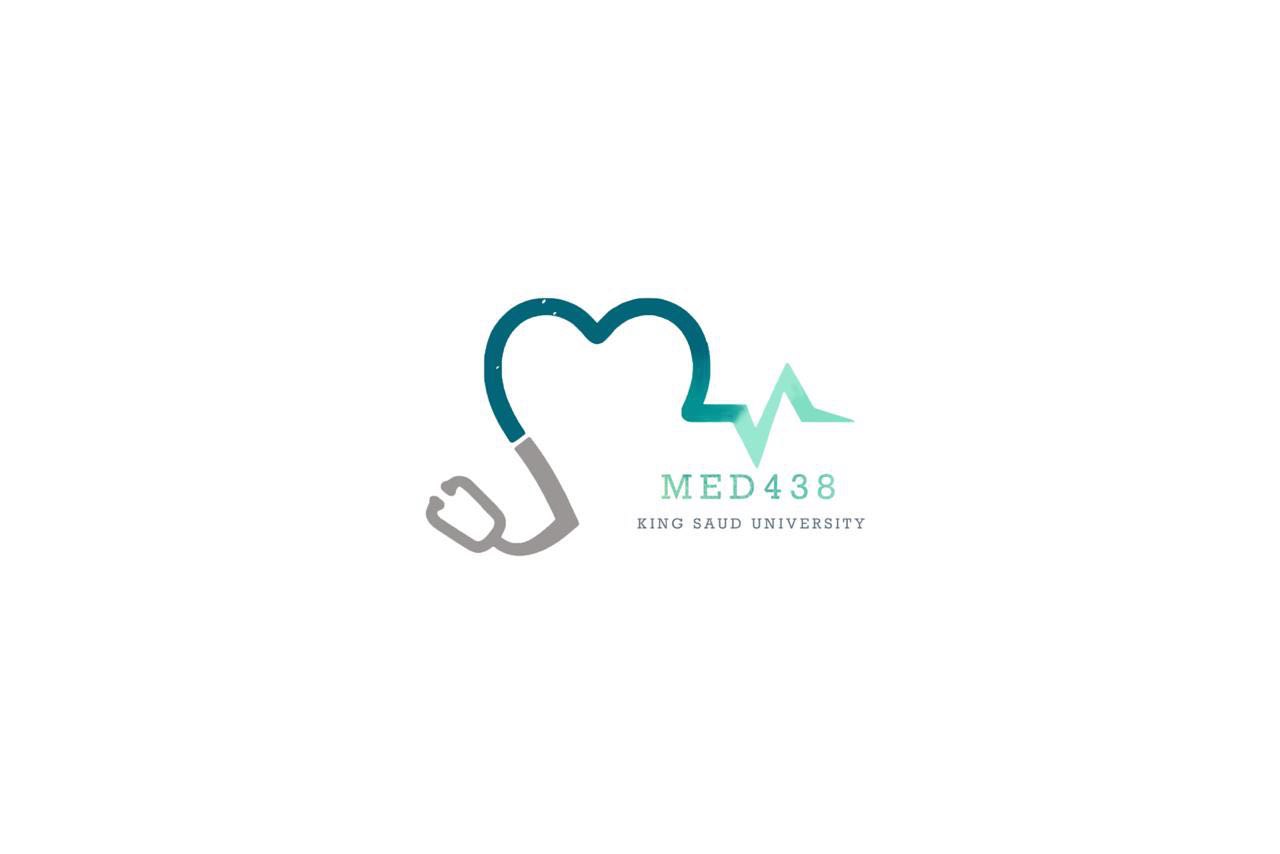 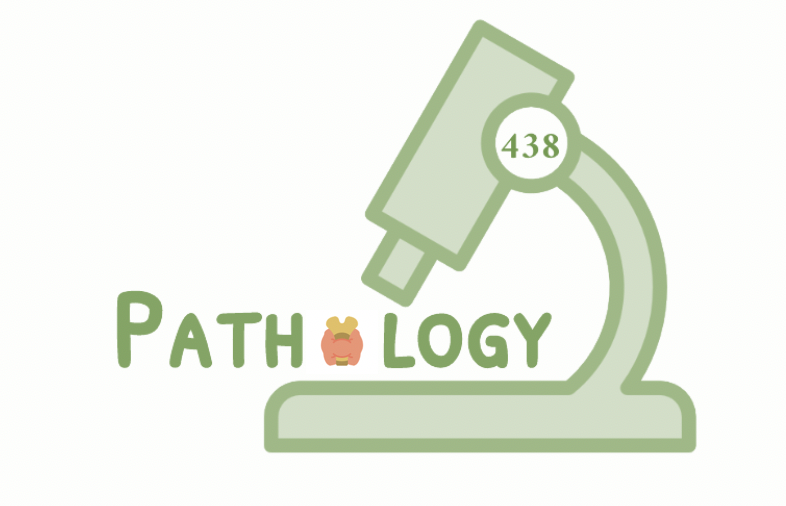 Thyroid nodules and neoplasms
Know the definition of a solitary nodule in the thyroid.
Recognize the differential diagnosis of a solitary thyroid nodule.
Understand the classification, pathology and behavior of thyroid carcinoma.
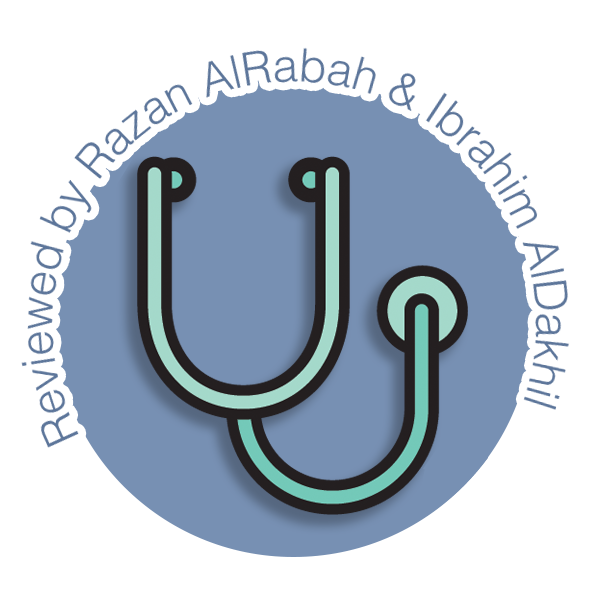 Editing File
Thyroid nodules
Introduction
Hot nodules: Nodules that take up radioactive iodine in imaging studies, produces excess thyroid hormones. more likely to be benign.
Cold nodules: take up iodine less avidly than normal thyroid parenchyma.
Several clinical criteria provide a clue to the nature of a given thyroid nodule:
Radiation treatment to the head and neck → ↑incidence of thyroid malignancy.
Morphologic evaluation by fine needle aspiration and histologic study of surgically resected thyroid parenchyma determine the nature of the nodule.
Adenoma
Benign neoplasms derived from follicular epithelium. usually are solitary. 
Difficult to distinguish from a dominant nodule in multinodular goiter, or from follicular carcinomas.
Although the vast majority of adenomas are nonfunctional, a small proportion produce thyroid hormones (toxic adenomas).
Follicular adenomas are not forerunners to carcinomas.
Diagnosis
Radionuclide scanning: adenomas appear as cold nodules relative to the adjacent normal thyroid gland. While toxic adenomas appear as Hot or Warm nodules.
Ultrasonography and fine needle aspiration1 biopsy: preoperative evaluation of suspected adenomas.
Prognosis
Excellent prognosis and do not recur or metastasize.
Removed surgically to exclude malignancy.
Can’t distinguish between adenoma and carcinoma by fine needle aspiration.
Thyroid nodules
Morphology
Macroscopic:
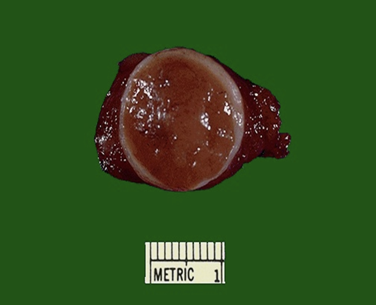 Microscopic:
Cells are arranged in uniform follicles that contain colloid (arrow).
Oxyphil or Hürthle cell change: brightly eosinophilic granular cytoplasm. Clinically no different from conventional adenoma.
Follicular carcinomas is different from follicular adenoma in which it demonstrate capsular and/or vascular invasion.
Hürthle cell adenoma
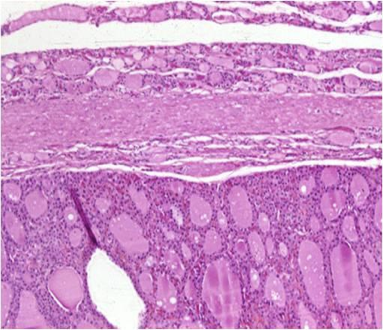 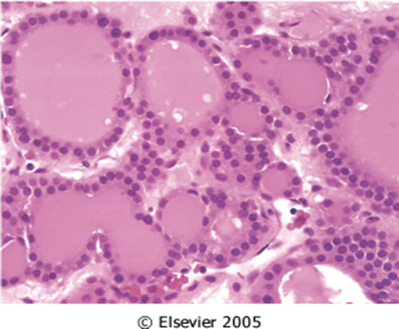 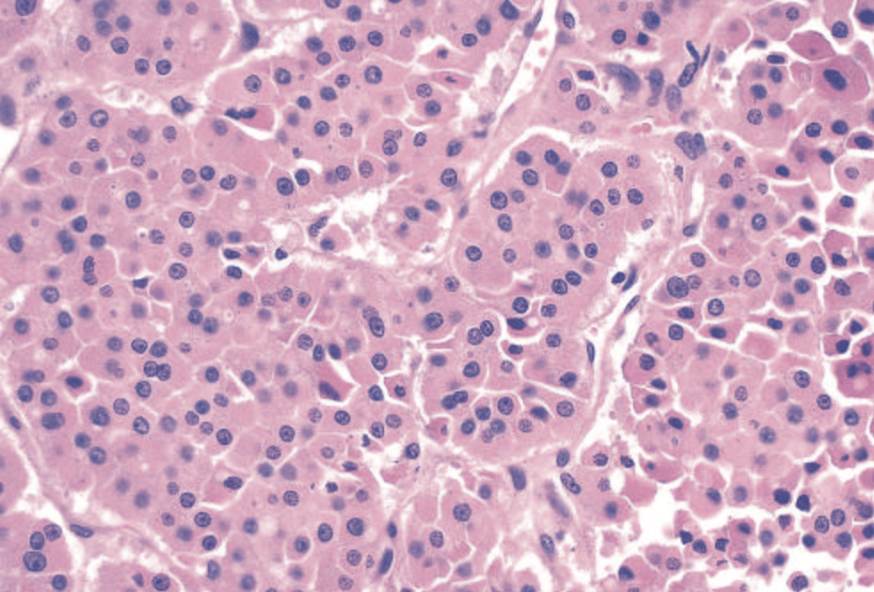 Normal
Capsule
Nodules
Carcinomas
Types
Papillary carcinoma (> 85% of cases)
Follicular carcinoma (5% to 15% of cases)
Medullary carcinoma (5% of cases)
Anaplastic carcinoma (<5% of cases)
Incidence  
Exposure to ionizing radiation.
The ages of 25 and 50.
Solitary or multifocal lesions.
1- Papillary carcinoma (PTC)
The most common form of thyroid cancer.
Occur at any age.
Associated with previous exposure to ionizing radiation.
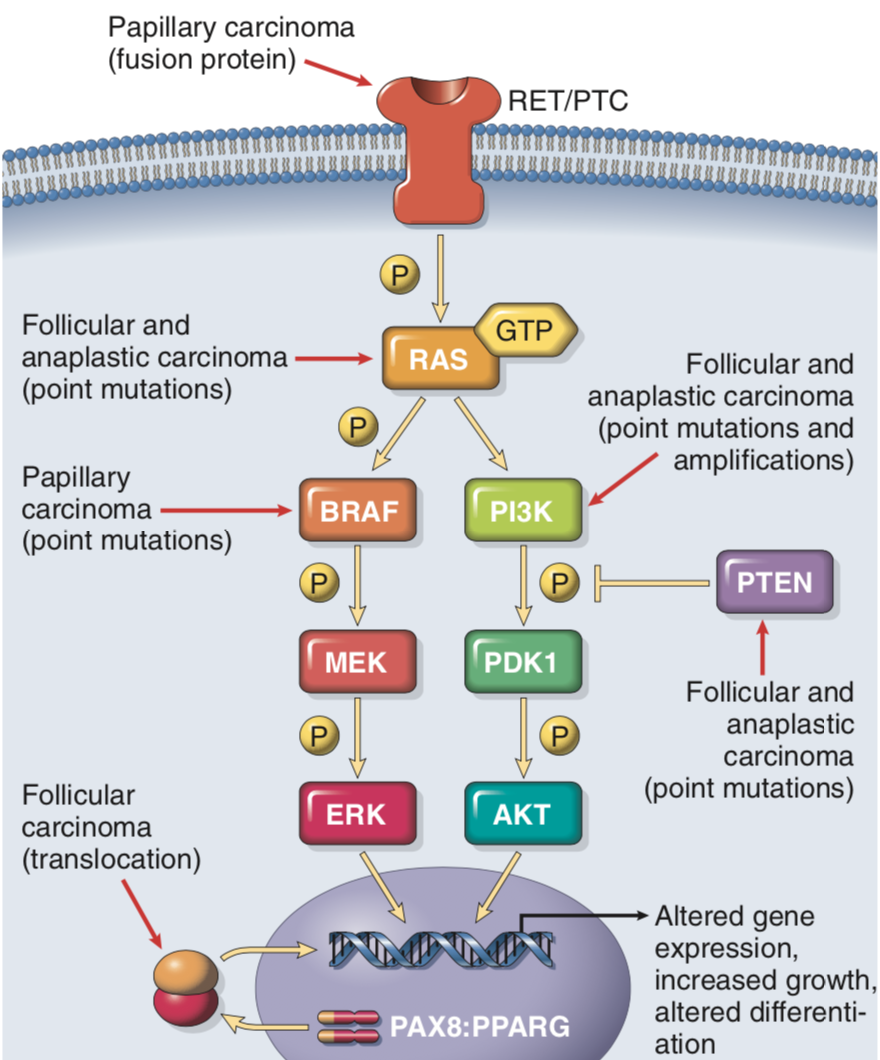 Well differentiated
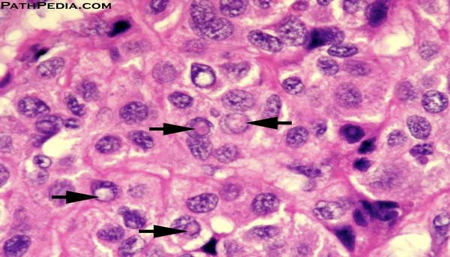 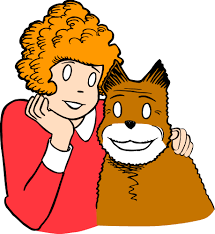 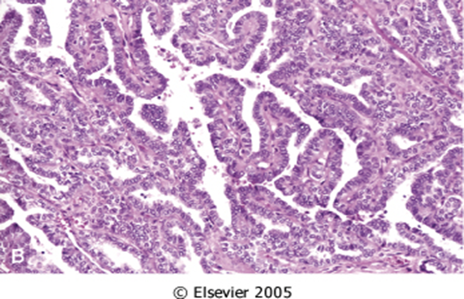 Not associated with hypo or hyperthyroidism.
Carcinomas
2- Follicular carcinoma
More common in women (3:1).
Between 40 and 60 years.
More frequent in areas with dietary iodine deficiency.
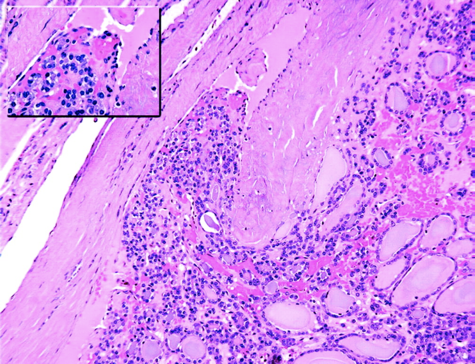 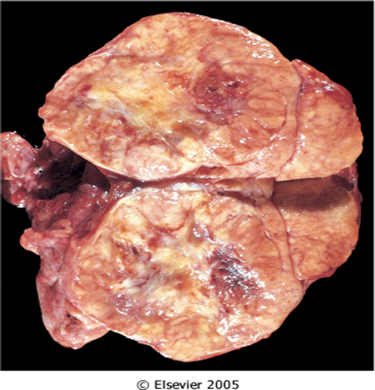 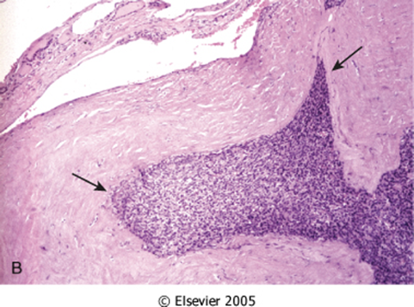 Follicular carcinomas demonstrate capsular invasion (arrows)
Minimal invasion
Carcinomas
3- Medullary carcinoma
Neuroendocrine neoplasms derived from the parafollicular cells, or C cells of the thyroid.
Secrete calcitonin, which its measurement used in diagnosis and postoperative follow-up.
Pathogenesis
70% of tumors arise sporadically.
30% are Familial, occurring in the setting of multiple endocrine neoplasia (MEN-2) syndrome1 2A or 2B. 
Or Familial medullary thyroid carcinoma, or FMTC2: Familial tumors without an associated MEN syndrome.
Both familial and sporadic forms are associated with RET 
proto-oncogene mutation.
Morphology
Polygonal to spindle cells.
Amyloid deposition (arrows), stain with congo red stain.
Bilaterality.
Multicentricity.
Necrosis.
Hemorrhage.
4- Anaplastic Carcinomas
Undifferentiated tumors of the thyroid follicular epithelium.
Can be arising from a more differentiated carcinoma (e.g papillary)
Inactivating point mutations in the p53 tumor suppressor gene.
100% lethal.
Occur in older age group > 65 year.
Morphology
Highly anaplastic cells:
Large, pleomorphic giant cells, including occasional osteoclast-
like multinucleated giant cells.
Spindle cells with a sarcomatous appearance.
Mixed spindle and giant cells.
Small cells.
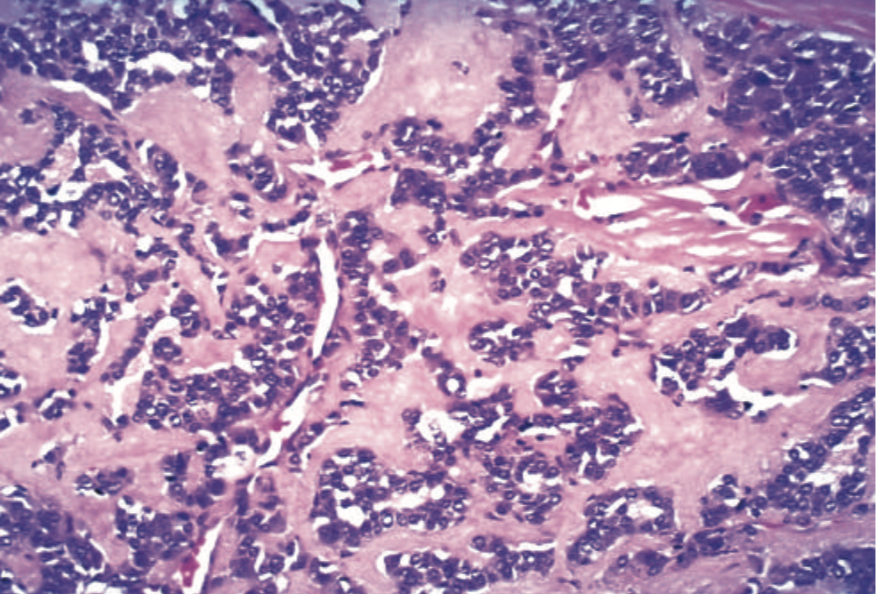 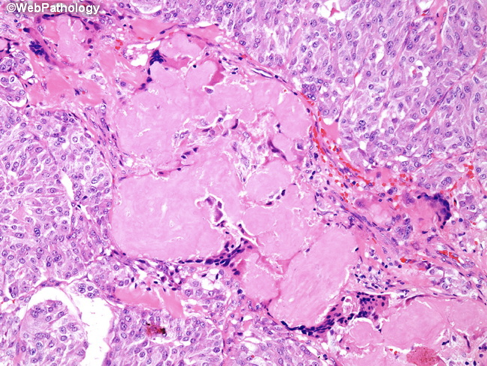 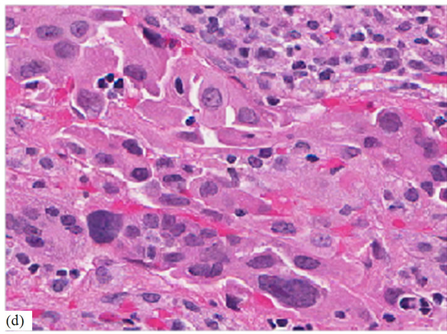 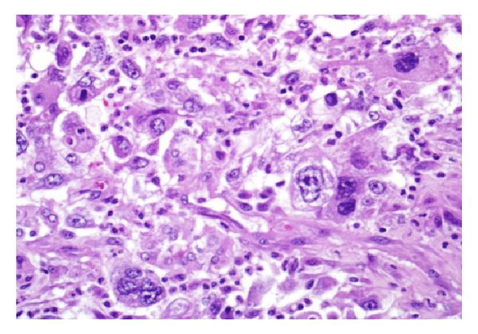 In younger patients.
Adults. 50-60.
Summary
Quiz
1- Which of the following increases the incidence of thyroid malignancy?
Hot nodules.
Follicular adenomas.
Radiation treatment.
Dominant nodule in multinodular goiter.
2- A 32-year-old woman presents with a solitary, nontender, firm nodule on the left side of her neck. Thyroid function tests are within normal limits. A fine-needle biopsy reveals malignant cells. light microscopy shows ground glass nuclei, grooves and pseudoinclusions. What is the appropriate pathologic diagnosis?
Anaplastic carcinoma.
Follicular carcinoma.
Lymphoma.
Papillary carcinoma.
3-Which ONE of the following mutations is commonly seen in cases of follicular carcinoma?
BRAF
MEN-2
p53
RAS
4- Which ONE of the following carcinomas is characterized by the presence of Congo red material in its stroma?
Medullary carcinoma.
Anaplastic carcinoma.
Papillary carcinoma.
Follicular carcinoma.
5- Which of the following is the difference  between follicular adenoma and
follicular carcinoma?
Presence of oxyphil cell changes.
Vascular invasion.
Well-defined, intact capsule.
Presence of amyloid deposition.
6- A 50 year old man presents with a thyroid neoplasm. Detailed history elicits that his aunt had died from a "thyroid illness". His family and first order blood relatives are examined. His sister and a nephew also are found to have small thyroid tumors. His son is found to have a pheochromocytoma. Which of the following gene mutations are most likely to be associated with this condition?
NTRK1
RAS
MEN-1
RET
7- Which one of the following is most likely to have papillary carcinoma?
32 years old female with previous history of ionizing radiation.
21 years old male with painful mass in the neck.
69 years old male who has dyspnea.
47 years old female with dietary iodine deficiency.
8- Which of the following thyroid neoplasm has the worst prognosis?
Follicular carcinoma.
Papillary carcinoma.
Anaplastic carcinoma.
Medullary carcinoma.
1. C 
2. D
3. D
4. A
5. B
6. D
7. A 
8. C
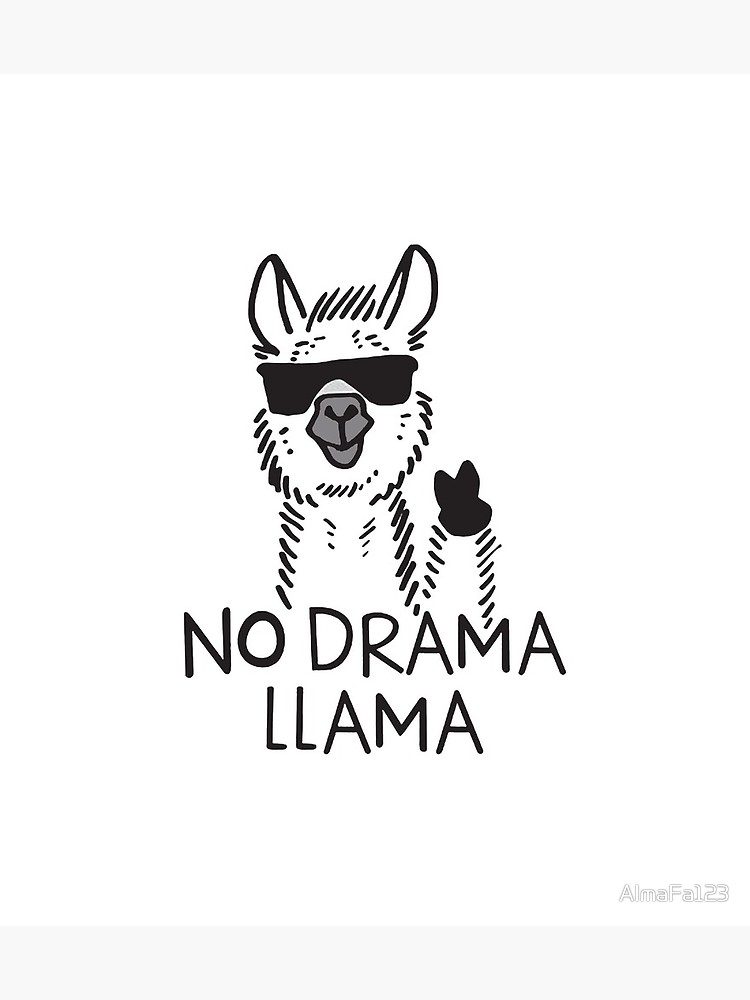